Dokumentacija vezana uz administrativne poslove u zdravstvu
Ivana Horvat, mag.med.techn
Škola za medicinske sestre Vinogradska
Načela administracije
ISHODI
Razlikovati oblike dokumentacije u zdravstvu
Navesti primjere tiskanica koje se upotrebljavaju u administraciji
Razlikovati zakonske propise u području zdravstva
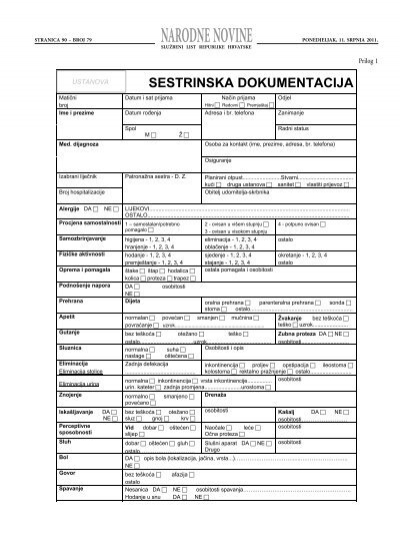 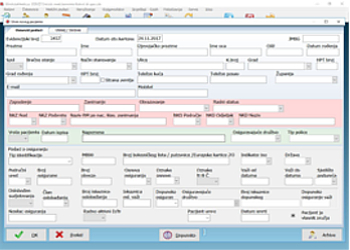 Što nije zapisano , 
nije se ni dogodilo
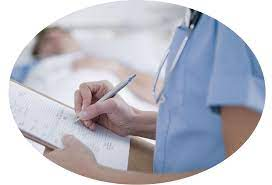 Dokumentacija
Papirnati i elektronski oblik
U svijetu se provode studijski programi iz područja zdavstvene administracije
Korist vođenja dokumentacije je i za kvalitetu njege pacijenta i za osoblje i za sustav
Medicinska dokumentacija
Medicinska dokumentacija čini glavninu ukupne dokumentacije
Zdravstveni karton, povijest bolesti, otpusno pismo itd
Osobni zdravstveni karton : primarna zdravstvena zaštita
Povijest bolesti – dokumentacija o bolničkom liječenju (sadrži anamnezu, nalaz fizikalnog pregleda, medicinsku dijagnozu te tijek bolest, a završava epikrizom – zaključak o bolesti)
Otpusno pismo – sažeto otpusno pismo sa preporukama

					ispunjava liječnik
Sestrinska dokumentacija
Obavezan dio medicinske dokumentacije a ispunjavaju je medicinske sestre

Što sve obuhvaća sestrinska dokumentacija??
Ostala medicinska dokumentacija
Protokoli
Narudžbe
Zahtjevnice
Registri pacijenata
Baze usluga
Izvještaj o transfuzijskoj reakciji
ubodni incident 
Narudžba za ljekarnu…..
Zadatak
Pretražiti koji sve zakonski propisi postoje….. (10 min)
rasprava
Pitanja za ponavljanje
Tko ima koristi od dokumentiranja u zdravstvu
Navedite neke primjere dokumentiranja
Koje oblike dokumentacije u zdravstvu poznajete